আজকের পাঠে সবাইকে স্বাগত
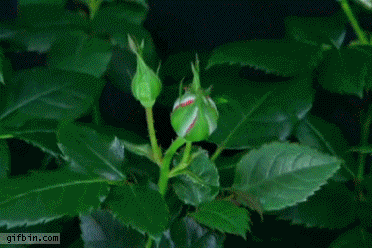 CLASS NO-14
JANGAIL GOVT. PRIMARY                     SCHOOL,SADAR,SYLHET
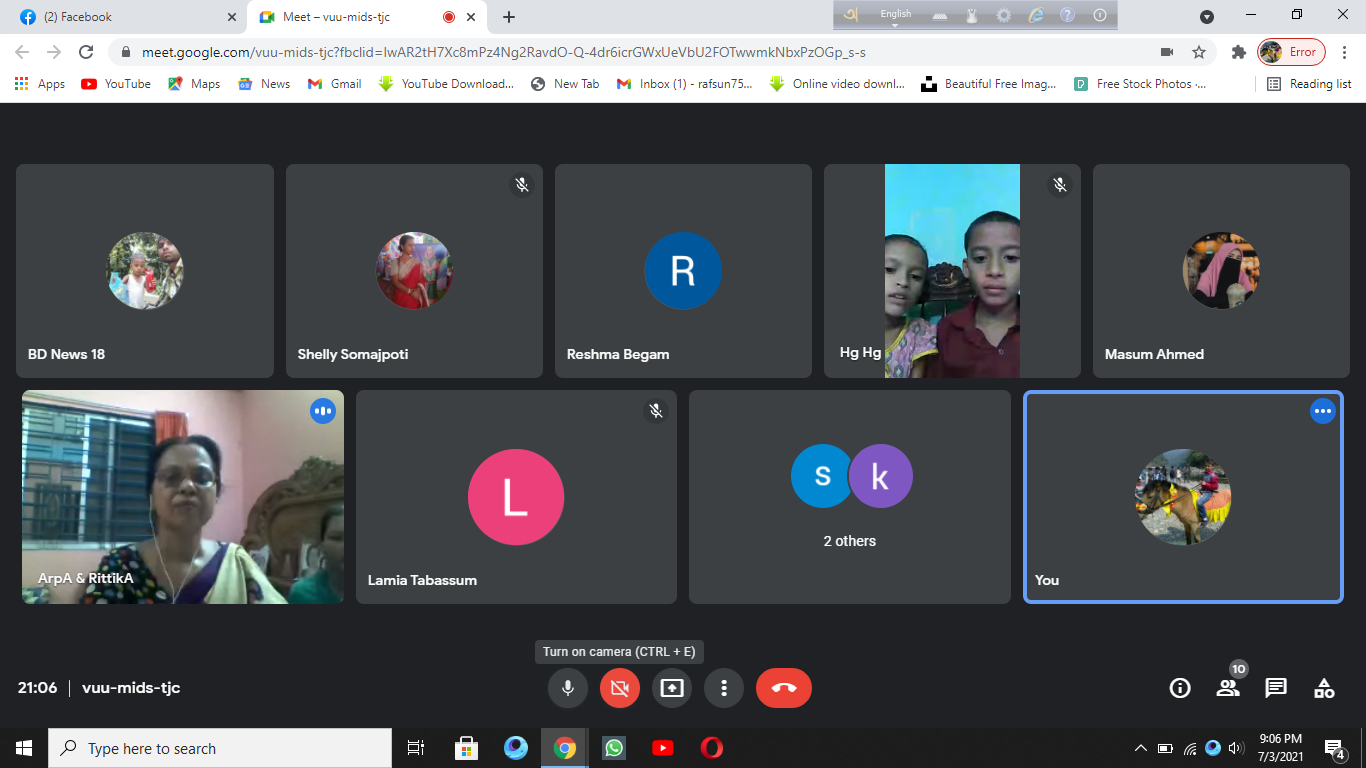 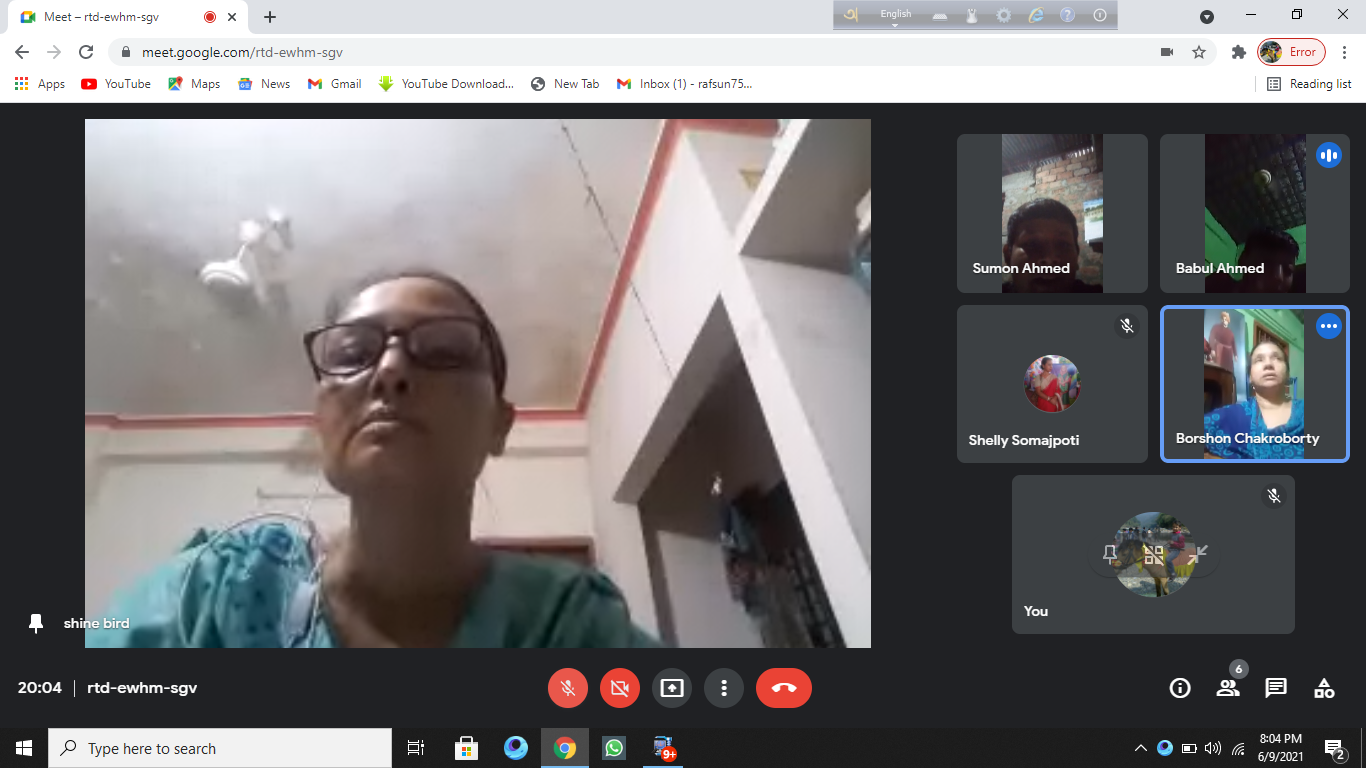 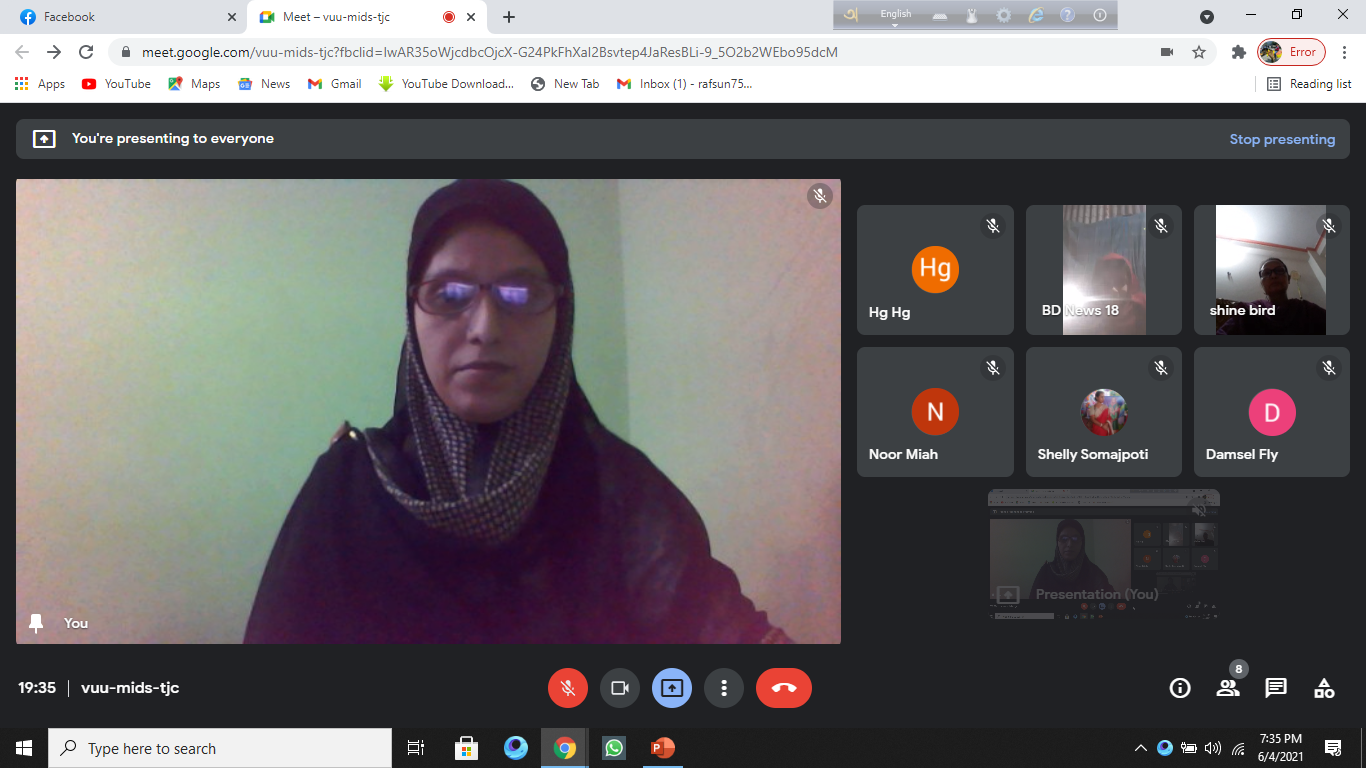 আজকের পাঠ
অধ্যায়ঃ ৫ স্বাস্থ্যবিধি 

          সুস্থ জীবন যাপন
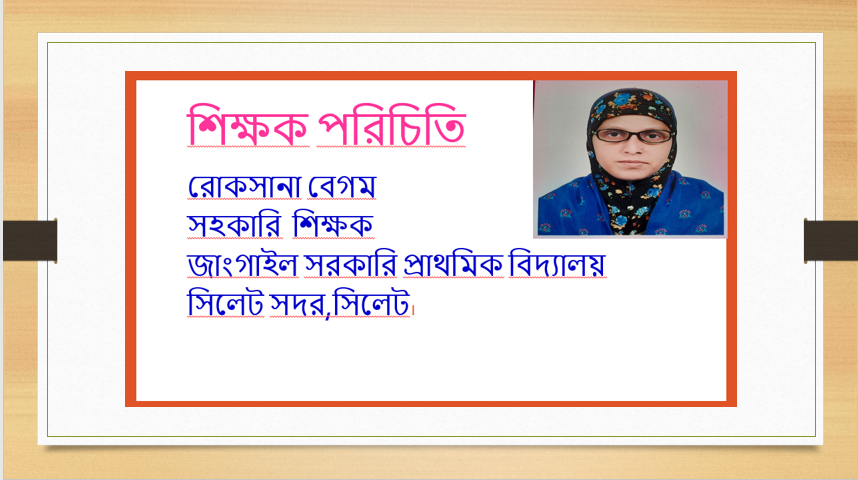 পাঠ পরিচিতি
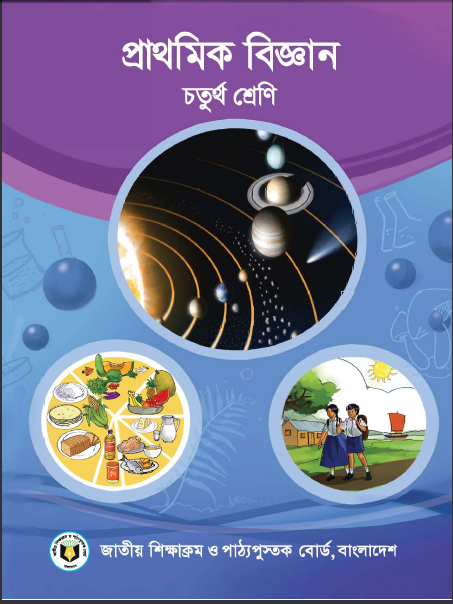 শ্রেণিঃ৪র্থ 
বিষয়ঃবিজ্ঞান 
পাঠঃঅধ্যায় ৫ 
পাঠয়াংশঃ ৫.১ সুস্থ জীবন যাপন 
সময়ঃ৪০ মিনিট
তারিখঃ ০৫/০৭/২১
শিখনফল
১। স্বাস্থ্যবিধি পালনের প্রয়োজনীয়তা বলতে পারবে।  
২।স্বাস্থ্য রক্ষার জন্য যে সকল নিয়ম কানুন মেনে চলতে হয় সেগুলো বলতে পারবে।
এসো কিছু ছবি দেখি
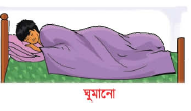 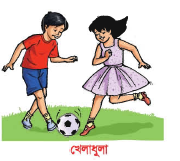 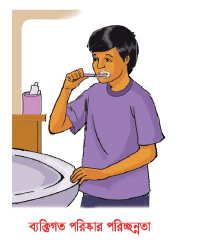 সুস্থ থাকার জন্য তুমি কি কি কর?
সুস্থ থাকার জন্য আমরা কী কী করব তার একটি তালিকা তৈরি কর।
আমরা কীভাবে সুস্থ থাকতে পারি?
সুষম খাদ্য গ্রহণ
নিয়মিত শরীর চর্চা
আমাদের হ্রতপিন্ড
 মাংসপেশি এবংহাড়            শক্তিশালী করে
আমাদের আত্মবিশ্বাসী করে
 এবং ঘুমাতে সাহায্য করে।
সব  ধরনের খাদ্য প্রয়োজনীয় পরিমানে গ্রহণ
পর্যাপ্ত ঘুম
বিশ্রাম
ক্লান্তি দূর করা যেমন-
পছন্দের গান শোনা 
বই পড়া
বাগান করা ,ইত্যাদি।
শরীরের ক্ষয় পূরন করে এবং
বৃদ্ধিতে সাহায্য করে।
শরীরের  পরিষ্কার পরিচ্ছন্নতা
শরীর পরিষ্কার রাখা
হাত ধোয়া 
দাঁত ব্রাশ করা ,ইত্যাদি।
বইয়ের সাথে সংযোগ স্থাপন
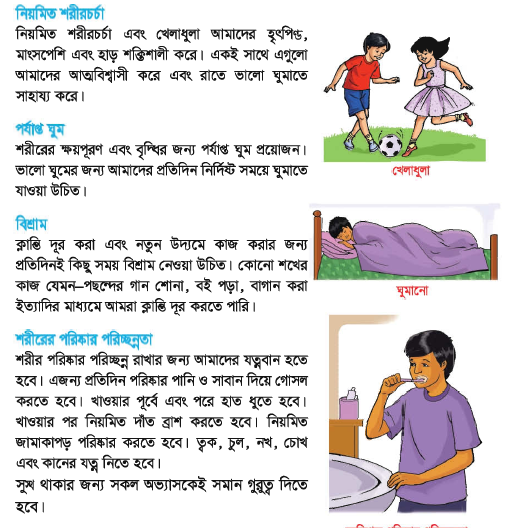 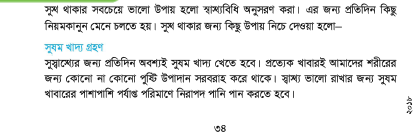 মূল্যায়ন
সুস্থ থাকার জন্য আমাদের কী কী করা প্রয়োজন?
শরীরকে কীভাবে পরিষ্কার রাখবে?
নিয়মিত শরীরচর্চা কেন প্রয়োজন?  
নিয়মিত বিশ্রাম কেন প্রয়োজন?
বাড়ির কাজ
শরীর সুস্থ রাখতে হলে আমাদের কী কী করতে হবে? 
পরিষ্কার পরিচ্ছন্ন থাকার উপায় সমূহ বর্ণনা কর?
ধন্যবাদ ।আবার দেখা হবে
This Photo by Unknown Author is licensed under CC BY-NC